The Judge Advocate General’s Corps
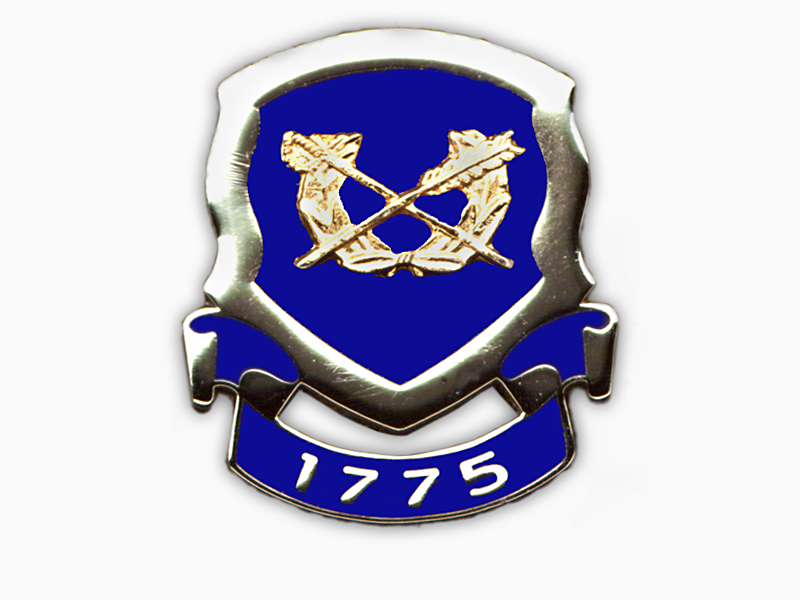 Military Justice: History & Change
5/8/2023
1
[Speaker Notes: “THE LORE OF THE CORPS”  = The history of our JAG Corps and Regiment]
Roadmap
Three bottom lines
Judicialization
Civilianization
Decision-making
Future Trends
5/8/2023
2
Competing Goals
Discipline
Justice
5/8/2023
3
Judicialization
Why?
5/8/2023
4
33
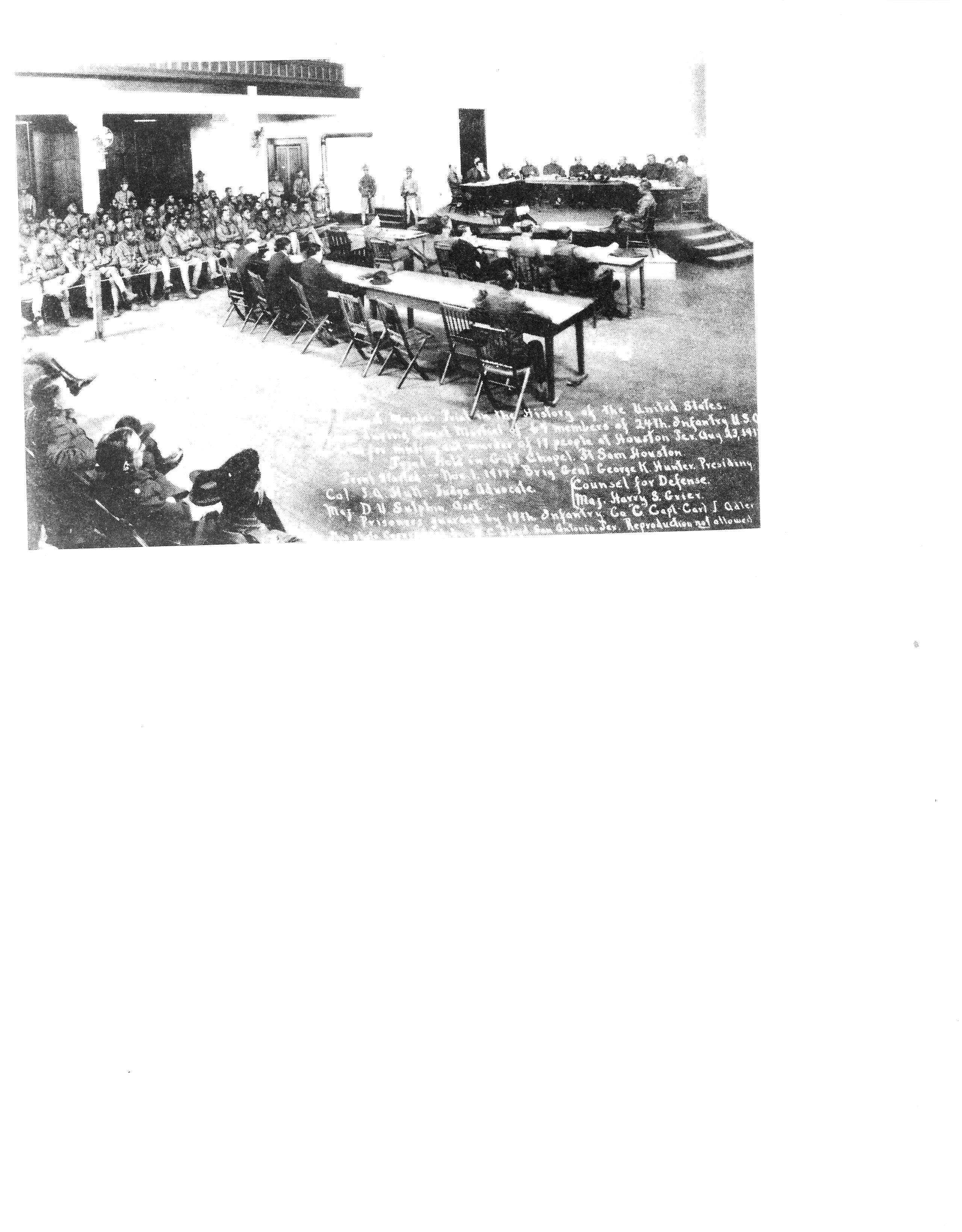 Courts-martial should be more like courts
	(and not merely a discipline tool for the commander)
5/8/2023
6
Starting points
(Some) appellate rights
(Some) due process
5/8/2023
7
But
No right to legally qualified counsel
No military judge
5/8/2023
8
How many courts-martial in World War I?

How many courts-martial in World War II?
5/8/2023
9
Civilianization
World War II experience
Command influence
Arbitrary, capricious
Uniformity?
5/8/2023
10
Courts-martial should look more like U.S. District courts
	(Article 36, UCMJ)
	(More due process)
5/8/2023
11
Major Changes in Military Justice since 1950
Appellate framework 
Statutory service courts (1950)
New civilian higher court (1950)
5/8/2023
12
Enlisted personnel on panels (1950)
5/8/2023
13
5/8/2023
14
Counsel at Special Courts (1969)
Military Judge (1969)
Prior to 1969, all trials were by panels
After 1969?
5/8/2023
15
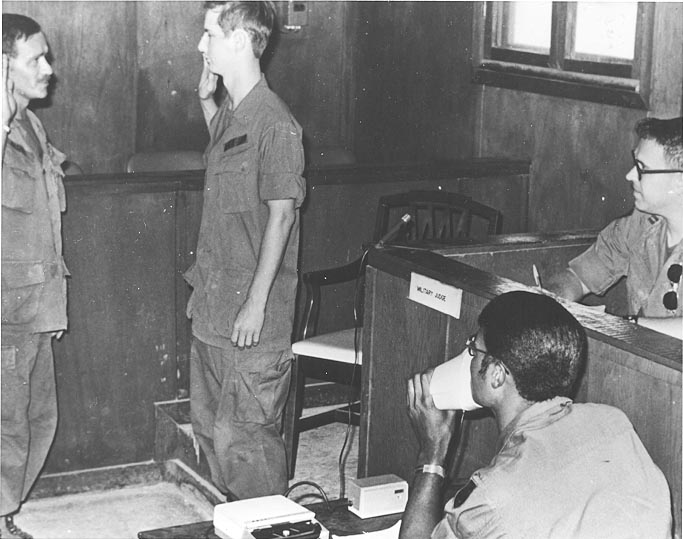 5/8/2023
16
Rules of Evidence (1980)
Government appeals (1983)
Appeal to Supreme Court (1983)
5/8/2023
17
Upcoming Changesin Military Justice
27 Dec 2023
5/8/2023
18
Judge advocates are now decision-makers vice commanders
Murder & manslaughter
Rape & sexual assault, etc.
Kidnapping
5/8/2023
19
(And all related offenses)
5/8/2023
20
But is this a real change?
(and do commanders really care?)
5/8/2023
21
No more panel sentencing; now judge alone
Sentencing parameters?
5/8/2023
22
And—what is not changing
Larceny, burglary, drugs, all military offenses
Pretrial restraint
5/8/2023
23
Article 25 (so far)
Convening CMs 
Article 32
5/8/2023
24
And – the TRIAL PROCESS
5/8/2023
25
Future Trends
Decreasing commander decision-making
More JA decision-making
5/8/2023
26
Who is responsible for good order and discipline in a command?
5/8/2023
27
But if the commander is removed from the system, why have a separate system?
28
That’s all, folks
Questions?  Comments?
5/8/2023
29